Computational Geometry
Alex Szalay, JHU
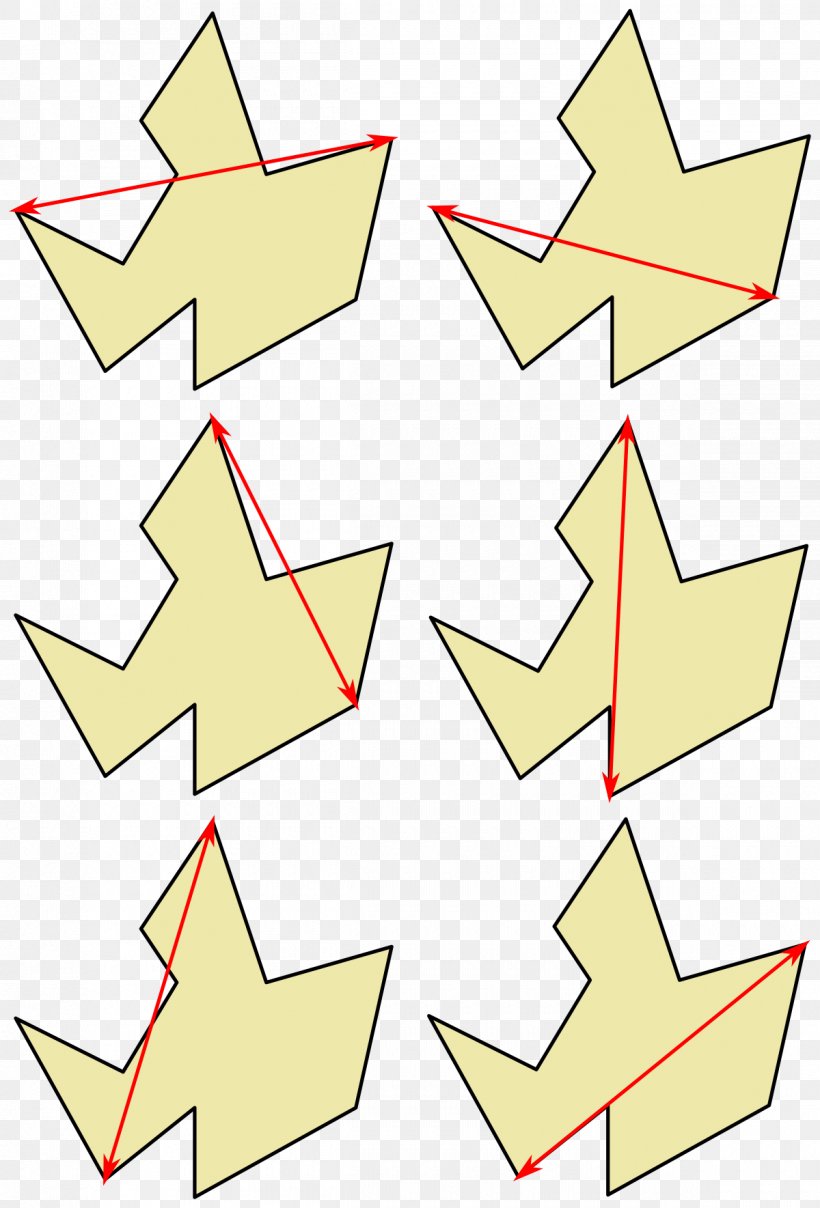 What is Computational Geometry?
Distribution of geometric objects in space (2D/3D)
Space partitioning
Partitioning trees
Voronoi tessellation
Delauney triangulation
Convex hull
Alpha shapes
Polygon triangulation
Geometric queries
Spatial relations
Nearest neighbor problem
Spatial searches
Collision detection
Ray tracing
Relevance in:
Computer graphics
Computer games
Robotics
Computer vision
Computational topology
Elements of CG
Basic geometric objects
Point
Line, line segment
Polygons
Polyhedra
Higher order surfaces 
circles, ellipses, parabolas, hyperbolas
Spheres, ellipsoids, conical segments
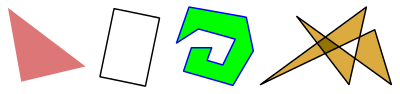 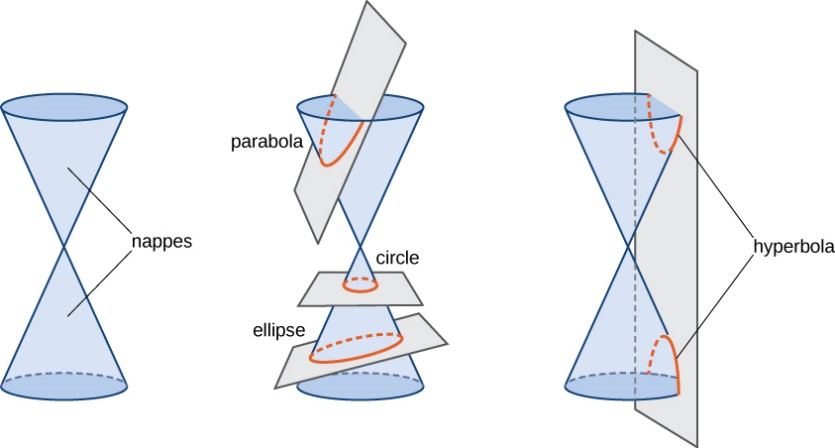 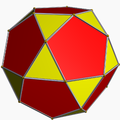 Space Partitioning
Divides space into non-overlapping regions
Any point in space is in exactly one of the regions
Space partitioning is often hierarchical
Space partitioning trees
Quad/Octrees
K-d trees
Binary Space Partitioning (BSP) trees
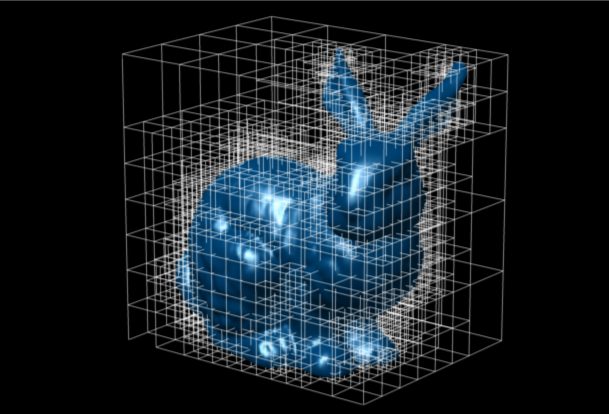 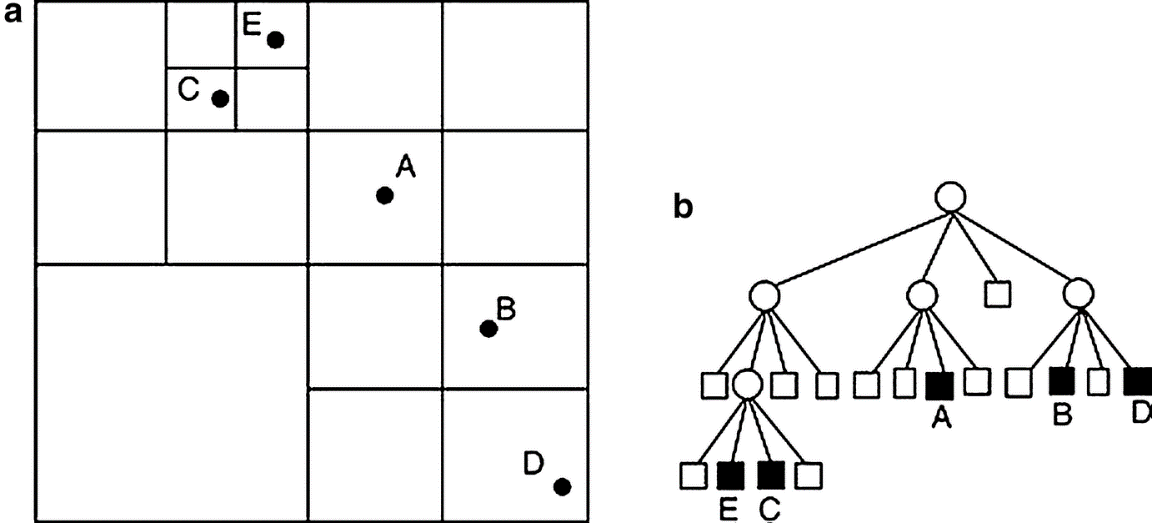 k-d Tree
Tree to organize data in k-dimensional space
Useful for searches in multidimensional space
Discovered by Jon Bentley (1975)
Each non-leaf node is an axis-parallel hyperplane
Binary splits alternate among the axes
Construction
Each level has a “cutting dimension”
Each node contains a point
Only compare in the “cutting dimension”
Nearest Neighbor Search
Find the point on the tree closest to query point Q
But: nearest point is space to Q may be far away on the tree
We have to search the whole tree
Binary Space Partitioning
Recursively subdivide space into two parts
Used in computer graphics for front-to-back detections
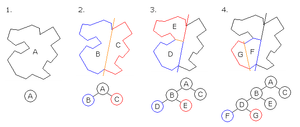 Voronoi Tessellation
Partition plane into regions closest to aset of points (seeds)
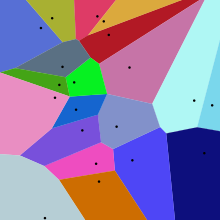 Fortune’s Algorithm
Fortune’s algorithm 
Sweep-line and a beach-line (d=y)
Beech-line is equidistant from the sweep line and a point






Beech-line is a parabola!
When two parabolas intersect, they become part of the edges
y
d
x
a
Animation
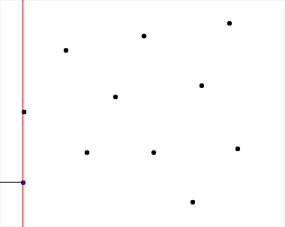 Seed Growing Algorithm
Delauney Triangulation
Dual of the Voronoi Tessellation
Optimal triangulation of the Voronoi seeds
Each vertex on the edges of the VT has three incoming edges
These vertices are centers ofthe circumcircles of the DT
Each circle defines a triangle
Special:
Maximizes the minimum angle
Least elongated triangles
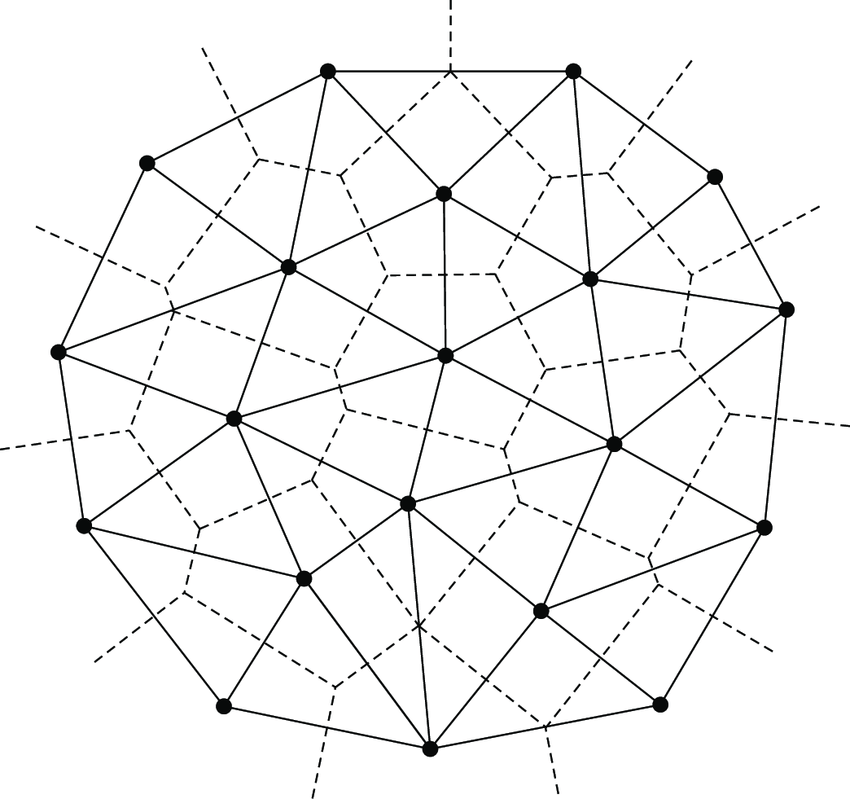 Interpolation
Create Delaunay triangulation
Find points to get interpolated values
Find enclosing triangle
Compute barycentric weights
Use these to interpolate the function
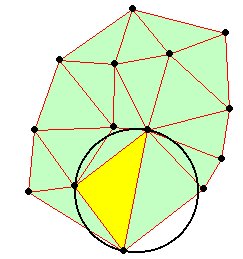 x = wa a+wb b + wc c
F(x) = wa F(a)+wb F(b) + wc F©
Convex Hull
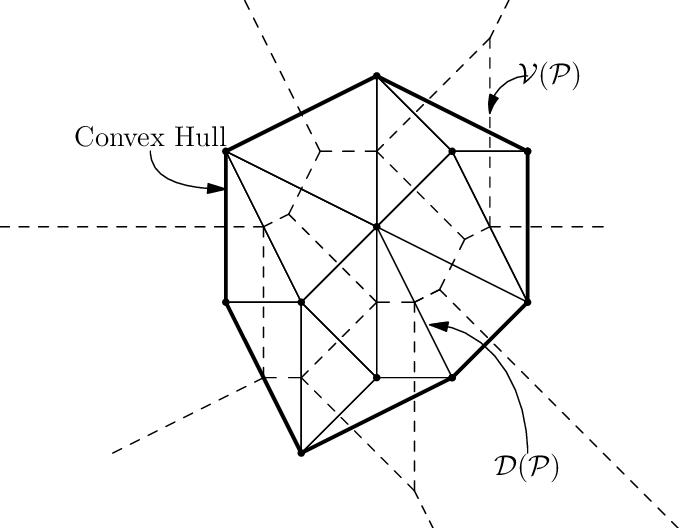 The union of the Delauney triangles
Rubber-band analogy
The smallest convex set that contains all the points
Gift-wrapping algorithm (find leftmost point)
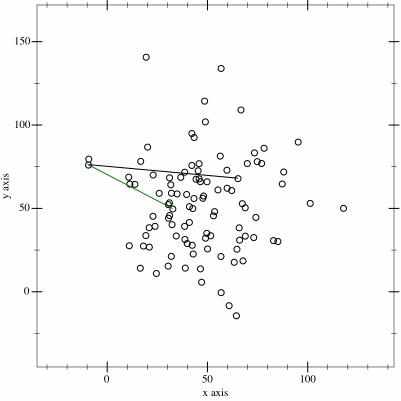 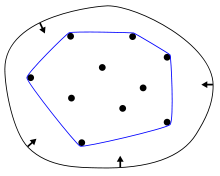 Animation by Maonus, Own work, CC BY-SA 4.0
Simple Geometric Explanation
Alpha Hull, Alpha Shape
We would like a finer tracing of point cloud outlines
H. Edelsbrunner – Alpha Hull
Genereralization of convex hull
Convex hull is
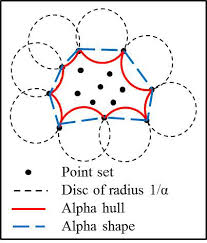 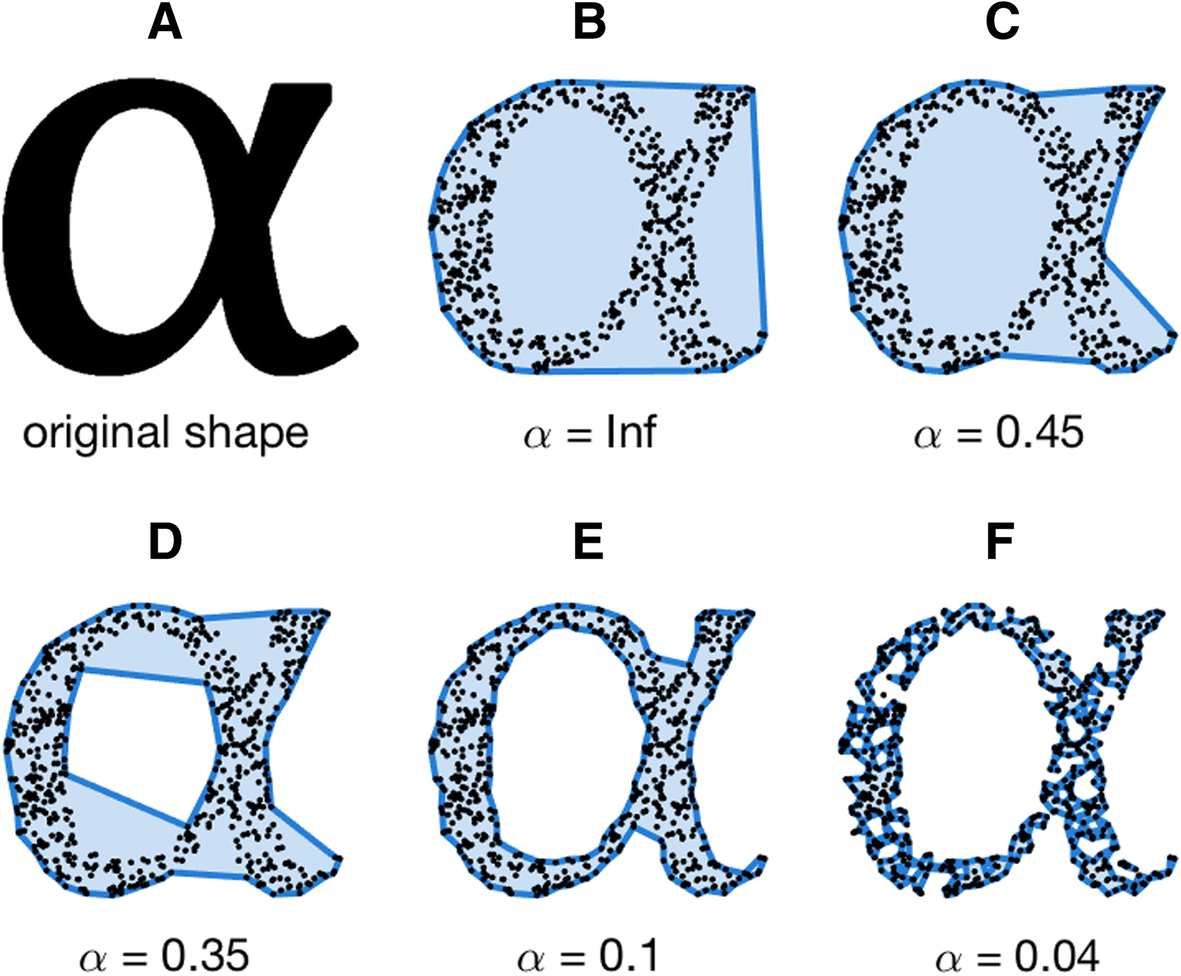 Point in Polygon Query
How to determine if a point is inside our outside a polygon?
Draw an arbitrary half-line, and count the number of inter-sections with the boundary

Odd: inside
Even: outside
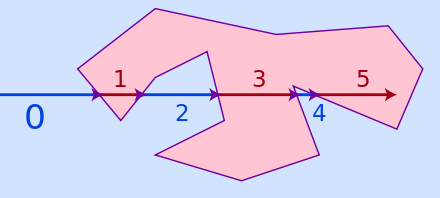 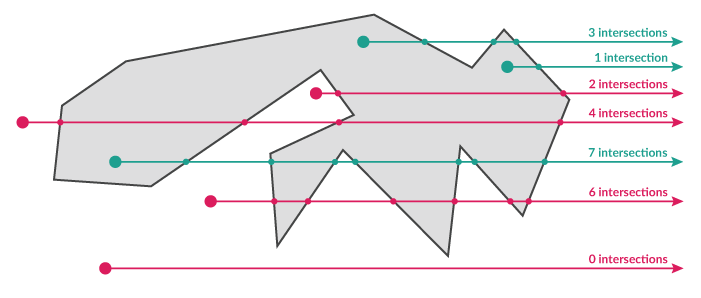 Closest Pair Problem
Given n points in d dimensions, find two whose mutual distance is smallest
1D problem can be solved by sorting, but this does not generalize to higher dimensions
Divide and conquer algorithm
Split points at the median, so that all p<q




Recursively compute closest pair in S1 and S2, separated by 
Following S. Suri (UCB)
Divide and Conquer
Closest is (p1,p2) or (q1,q2) or (p3,q3)




If m is the dividing coordinate, then p3,q3 must be within 
There can only be at most one point in S1. Same for S2!
Following S. Suri (UCB)
In Higher Dimensions
Set  = min(1, 2)
At the boundary at most 6 comparisons
Following S. Suri (UCB)
Ray Tracing
A rendering technique for generating an image by tracing rays of light onto an image plane
Simulate the effects of its encounters with virtual objects
Heavy use of BSP trees
Various optical properties:
Diffuse, Reflective, Phong
Refraction (lens) effect
Heavy use of partitioning trees
Much of it in now in hardware
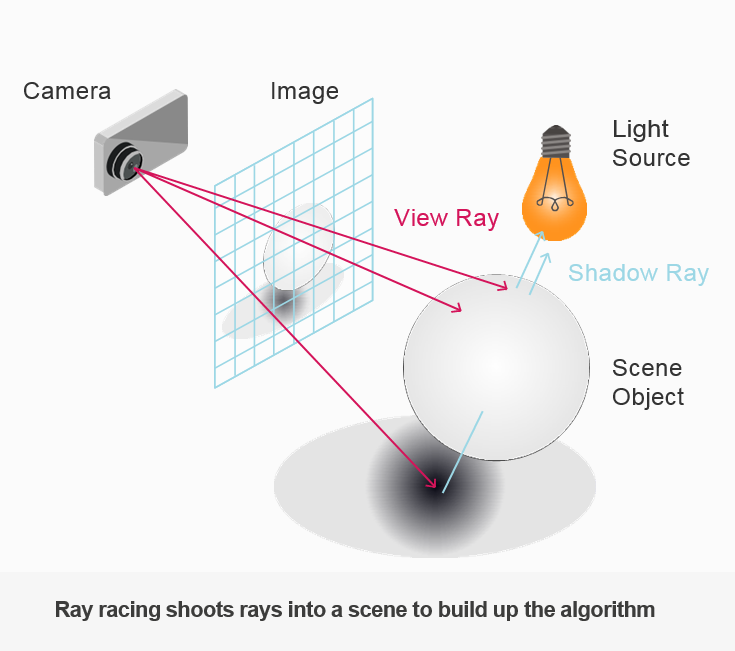